Національна академія внутрішніх справКафедра адміністративного права і процесу
Тема №8. 
методи  публічного адміністрування.
Особливості методів публічного адміністрування полягають у такому:
ПІДХОДИ:
За своїми ознаками метод публічного адміністрування є засобом цілеспрямованого владного впливу на суспільство. Такий підхід до його розуміння зближує методи публічного адміністрування з методом правового регулювання суспільних відносин. І перший, і другий є засобами регулюючого впливу, тобто виступають в ролі «носіїв» адміністративно-правових приписів, заборон і дозволів. Однак акценти при цьому різні: або мова йде про механізм правового регулювання (однаковий для всіх галузей права) або про владні засоби публічної адміністрації, які використовуються нею для виконання адміністративних зобов’язань.
Методи правового регулювання поширюються на всіх учасників суспільних відносин, включаючи публічну адміністрацію та невладних суб’єктів, в той час як методи адміністрування використовуються тільки суб’єктами владних повноважень. У методах публічного адміністрування знаходять відповідне вираження методи адміністративно-правового регулювання, що, проте, не призводить до їх ототожнення, хоча в своєму правовому вираженні метод публічного адміністрування може співпадати з методом правового регулювання. Але для цього він повинен бути, по-перше, обов'язково юридично оформленим і, по-друге, мати нормативне вираження, тому що правове регулювання завжди нормативне. Методи ж публічного адміністрування переважно індивідуалізовані. Не всі вони є правовими.
Головним критерієм розмежування названих методів є:
Сукупність методів публічного адміністрування розподіляється на види за різними критеріями:
Найбільш поширеним є розмежування методів публічного адміністрування:
Метод переконання
Переконання - це процес послідовно здійснюваних дій правового та не правового характеру, який включає такі елементи, як оволодіння увагою, прищеплення, вплив на свідомість, емоції, створення інтересу та ін.
До заходів переконання відносять:
Метод заохочення
Метод заохочення сприяє забезпеченню законності і дисципліни як в діяльності публічної адміністрації, так і у її відносинах з громадянами за допомогою впливу на їх свідомість та інтерес через використання моральних і матеріальних заходів з метою стимулювання їх до правомірної поведінки.
Також:
Ознаками використання методу заохочення в діяльності публічної адміністрації є наступні:
Заохочення, за способом їх впливу на осіб, можна поділити на:
1) моральні (подяка, грамота); 
2) матеріальні (премія, цінний подарунок); 
3) змішані (дострокове присвоєння чергового рангу, призначення на вищу посаду); 
4) статусні (присвоєння почесних звань, присвоєння навчальному закладу статусу національний тощо).
підставою його застосування є заслуга, діяння, що позитивно оцінюється суб'єктом публічної адміністрації; 
пов'язано з оцінкою як вже вчинених діянь, так із зацікавленням суб’єктів до їх вчинення; 
застосовується як до індивідуальних, так і до колективних суб'єктів; 
його зміст полягає в моральному схваленні, наділенні додатковими правами, пільгами, іншими матеріальними цінностями.
Метод примусу є обов’язковою та необхідною ознакою будь-якої організованої спільноти людей, в тому числі держави. Публічна адміністрація і примус настільки взаємопов'язані, що в загальнотеоретичній літературі ці поняття розглядаються неодмінно разом. Будь-яке визначення норми права, як основного регулятивного та правоохоронного засобу впливу на поведінку людей, містить вказівку на те, що її виконання забезпечується державним примусом.
Метод примусу
Державний примус — це психологічний або фізичний вплив публічної адміністрації на осіб з метою спонукати, примусити їх виконувати правові норми з метою досягнення відповідності їх поведінки нормативним установленням.
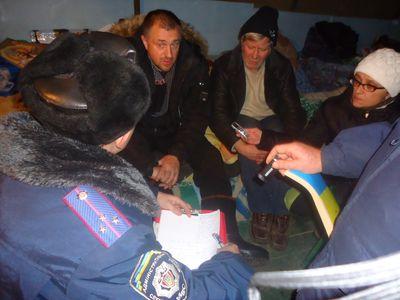 Поняття та ознаки адміністративного примусу.
В юридичній літературі систему різновидів державного примусу, виділяючи їх специфіку та співвідношення, схематично окреслюють наступним чином:
1) кримінальний примус – кримінальна санкція – покарання – кримінальна відповідальність;
2) цивільно-правовий примус – цивільно-правова санкція – заходи забезпечення виконання зобов’язань – цивільно-правова відповідальність;
3) дисциплінарний примус – дисциплінарна санкція – дисциплінарне покарання – дисциплінарна відповідальність;
4) адміністративний примус – адміністративно-правова санкція (стягнення) – адміністративна відповідальність, інші санкції, що застосовуються за адміністративні правопорушення, які не зумовлюють настання адміністративної відповідальності, – інші примусові заходи, які не забезпечуються санкціями, не тягнуть настання адміністративної відповідальності
Адміністративний примус це вид державного примусу, що застосовується уповноваженими на те суб’єктами публічної адміністрації до фізичних та юридичних осіб з метою попередження, припинення правопорушень та притягнення винних у їх скоєнні до відповідальності. Адміністративний примус характеризується такими ознаками:
Види заходів адміністративного примусу.
Незважаючи на певні розбіжності, переважна більшість вчених-адміністративістів на сьогоднішній день дотримується традиційної трьохчленної класифікації заходів адміністративного примусу за способом адміністративно-правового забезпечення правопорядку або «розміщення» цих заходів відносно протиправної дії. Відповідно до цих підстав, заходи адміністративного примусу поділяються на три групи:
а) заходи адміністративного попередження;
б) заходи адміністративного припинення;	
в) заходи відповідальності за порушення нормативно-правових установлень. Досить часто в юридичній літературі цю групу заходів зводять лише до накладення адміністративних стягнень, що не відповідає сучасному стану та тенденціям адміністративно-деліктного законодавства.